Self-Advocacy & Communication
Job Readiness Workshop 2
[Speaker Notes: The objective of this workshop is to get the youth thinking about their own communication style and learning how and why to become a self-advocate. Learning how to speak up for themselves (in whatever mode of communication they use), having the ability to communicate their needs and wants, understanding their rights and responsibilities, and having input in their life decisions are all important aspects of being a self-advocate. It is also important to show how self-advocacy and communication play an important role in successful employment.]
What is ‘Self-Advocacy’?
[Speaker Notes: Discuss the definition and idea of self-advocacy. Consider showing a video if the class is not understanding or needs a visual.

Self-Advocacy Means: Learning how to speak up for yourself, having the ability to communicate your needs and wants, understanding your rights and responsibilities, and having as much input about your life decisions are all part of being a self-advocate’]
Essential Self-Advocacy Skills
Self-Awareness
Self-Esteem
Self-Determination
Communication
Rights & Responsibilities
Leadership
[Speaker Notes: Self-Awareness: Exploring our individual personalities, value systems, and beliefs. We are all different in how we learn, how we obtain and process information, and how we behave in situations. Culture, environment, and disability can play a role in self-awareness. 

Self-Esteem: Personal judgment in regard to our own worth and competence. Belief of capabilities, significance and success. Having confidence and satisfaction in oneself. 

Self-Determination: Having the skills, beliefs and knowledge to express or ask for what is wanted or needed. Free choice of one’s actions and ability to make decisions for one’s self. 

Communication: Includes conversation skills, listening skills, body language, and expression of ideas, thoughts and feelings, as well as understanding exchanges of information between other individuals.

Rights & Responsibilities: Rights are what the law says you should get and Responsibility is what you are supposed to do. Both refer to your making an informed and reasonable choice. Knowing your rights and responsibilities includes seeking information and support, conflict resolution, and education.

Leadership: The position or function of a leader. A person who guides or directs a group. The ability to lead an act or instance of leading direction.]
Where can I practice self-advocacy?
A great place to start practicing self-advocacy is while you are at school. Any meeting that is about you is where you can start speaking up about your wants and needs.
Individualized Education Program (IEP) meeting
School counselor meeting
Any meeting with your teacher and parent
Voc Rehab meeting
You can learn ways to:
Set goals for yourself
Tell others what you want
Share with others what works and does not work for you
Others?
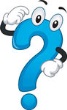 [Speaker Notes: Discuss the importance of needing to build this skill and areas where they will have the opportunity. The class will likely have many ideas.

Don’t forget an activity]
What Are My ‘Rights & Responsibilities’?
Rights: 
Socially correct or responsible behavior, facts or truth, law based, etc.

Responsibility: 
Duty or task that you are expected or required to do.
[Speaker Notes: Discuss rights and responsibility. How do these apply to self-advocacy as well as Voc Rehab and school? Consider using the activity ‘Protecting your rights through Self-Advocacy’ to teach this concept.]
How do we communicate with each other?
Communication!
[Speaker Notes: Discussion on what is communication.
-listening
-body language
-conversations
-expression of ideas
-thoughts and beliefs
-silence]
Communication at Home…
How do we communicate with our Friends and Family?

Talking nice
Fighting
Joking or Teasing
Texting
Using Slang “OMG”
Hugging and Kissing
Ignoring
[Speaker Notes: Discuss with the class their communication styles at school and at home]
Communication at Work…
How do we communicate with our boss or co-workers?

Handshakes
Friendly
Appropriate Language
Pay Attention
No Fighting
Keep Personal Stuff at Home
[Speaker Notes: Do we have to communicate differently at work than at home?
Is it ok to talk to your boss the same way you talk to your friends?
Case example using slang and friendly jargon.
When your boss or co-worker does something you don’t like, can you treat them the same as when your sibling does something you don’t like?
Case example using sibling interactions.]
How do I learn how to communicate at work, when I have never had a job?
[Speaker Notes: Skills to Pay the Bills Activities on communication. Any of these activities could work, but try roleplaying if at all possible, since we are talking about communication.

Have students Role Play a conversation between them and their boss. Do one role play in a bad communication style (as if they were talking to friends) and then do the same role play more appropriately.

Have the class discuss the differences and why they are important]
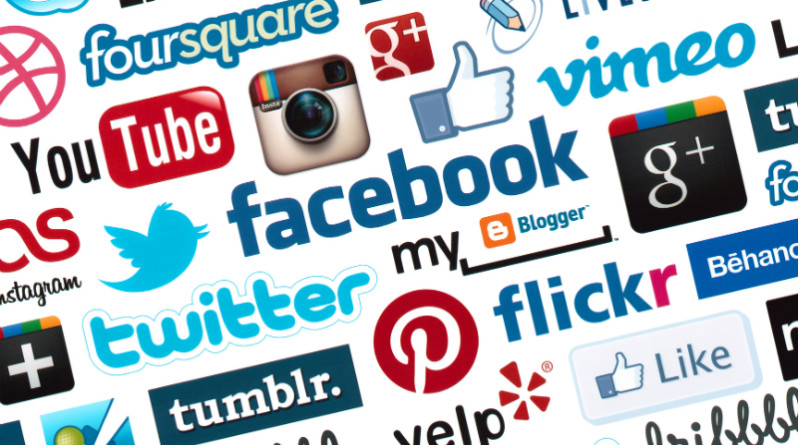 How can we use the sites that we love to self-advocate & communicate?
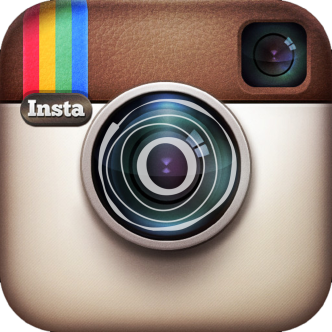 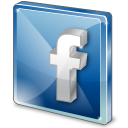 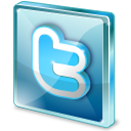 SOCIAL MEDIA
[Speaker Notes: We discuss Social Media a bit more in depth in Workshop 9 when discussion Networking and Searching for a job. You will discuss the pros and cons of social media as well as job searching online.

Here we briefly want to bring up the idea of self-advocacy online and how difficult communication can be in written formats, or follow the discussion wherever the students take it.]
How can my VR Counselor help me become a self-advocate & improve my communication skills?
Help finding a job to practice my skills
Provide activities that can help me understand self-advocacy
Meet one on one with me to determine where I may need help
Practice my communication skills
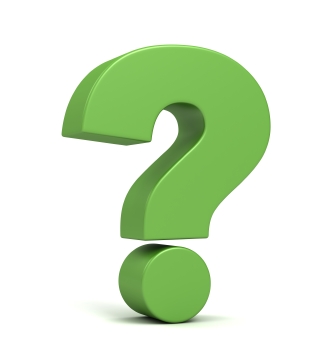 Workshop 2:REFLECTION QUESTIONS:
Do I understand self-Advocacy?
Are there areas of my life where I could become a stronger self-advocate?
What is my communication style and are there areas of communicating I need to develop?
What to expect for Workshop 3…
[Speaker Notes: Explain next week so they know what to expect.]